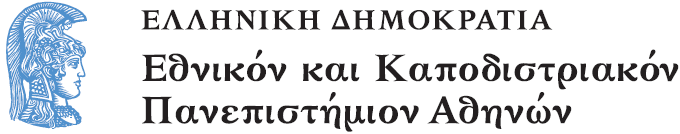 Το Εικονογραφημένο Βιβλίο στην Προσχολική Εκπαίδευση
Ενότητα 3.1: Μορφή Γραπτού Κειμένου

Αγγελική Γιαννικοπούλου
Τμήμα Εκπαίδευσης και Αγωγής στην Προσχολική Ηλικία (ΤΕΑΠΗ)
Διδακτική Πρακτική
Διδακτική πρακτική: 
Μαργαρίτα Γεωργίου.
Βιβλίο: Thomas, Jan. Στο σπιτάκι του σκύλου / Jan Thomas · μετάφραση Ελένη Κατσαμά. - 1η έκδ. - Αθήνα : Εκδόσεις Παπαδόπουλος, 2013.
[1]
Σκοπός της δραστηριότητας
Ευαισθητοποίηση των παιδιών στην αναγνώριση των οπτικών στοιχείων του γραπτού λόγου.
Πριν την ανάγνωση (1/5)
Αρχικά, τα παιδιά προσπάθησαν να μαντέψουν το περιεχόμενο του βιβλίου από τον τίτλο. 
Τον είπα προφορικά.
[1]
Πριν την ανάγνωση (2/5)
Στη συνέχεια, έδειξα στα παιδιά δύο καρτέλες. Η πρώτη καρτέλα με σκούρα, ‘φοβιστικά’ γράμματα πέρασε με τη σειρά από όλα τα παιδιά, δίνοντας τους την ευκαιρία να αγγίξουν τον τίτλο (μερικά γράμματα από υαλόχαρτο).
Πριν την ανάγνωση (3/5)
Ύστερα, ζήτησα από τα παιδιά να κάνουν υποθέσεις για το παραμύθι.
Είναι ένας σκύλος πολύ κακός, που όμως μια μέρα είχε μπει σε ένα θάμνο και ο κηπουρός δεν τον είδε και του έκοψε την ουρά.
Είναι ένας τρομακτικός σκύλος.
Πολύ άγριος
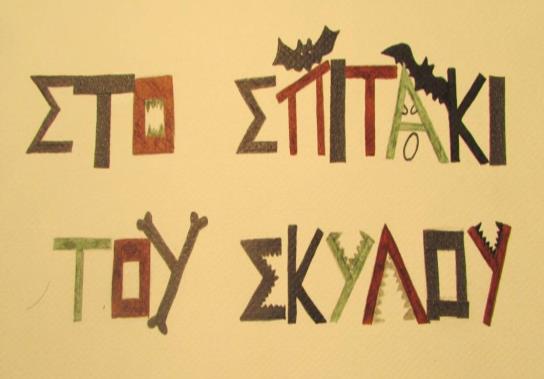 Πριν την ανάγνωση (4/5)
Αντίστοιχα, αξιοποιήσαμε και τη δεύτερη καρτέλα (πολύχρωμα γράμματα, μερικά από βαμβάκι και υφάσματα).
Πριν την ανάγνωση (5/5)
Είναι καλός σκύλος. Κάνει καλά πράγματα.
Είναι ήρεμος. Τον χαϊδεύουν.
Ανάγνωση του βιβλίου
Μετά διαβάσαμε το βιβλίο.
Συζήτηση (1/2)
Στη συνέχεια συζητήσαμε για το ποια από τις δυο καρτέλες-τίτλους ταίριαζε τελικά στο βιβλίο.
Συζήτηση (2/2)
Μερικοί επέλεξαν τον ‘φοβιστικό’ γιατί «στις περισσότερες σελίδες τα άλλα ζώα τον φοβούνταν». 
Άλλοι την καρτέλα με τα χαρούμενα γράμματα γιατί «Ο σκύλος ήταν καλός. Έκανε πάρτυ και τους κάλεσε όλους».
Ψηφοφορία (1/3)
Ζήτησα από τα παιδιά να ψηφίσουν τον τίτλο που θεωρούσαν πως ταίριαζε περισσότερο στο βιβλίο. Είναι μια πρακτική, την οποία αξιοποιούν και σε άλλες δραστηριότητες στο νηπιαγωγείο.
Ψηφοφορία (2/3)
Ως ψήφους χρησιμοποίησαν τουβλάκια και ένα – ένα τα παιδιά σηκώνονταν και έριχναν τη ψήφο τους πάνω στην καρτέλα-τίτλο, που ήταν τοποθετημένη στο πάτωμα.
Ψηφοφορία (3/3)
Ύστερα, ένα παιδί καταμέτρησε τις ψήφους και βγήκαν 15 – 7 υπέρ της καρτέλας με τα χαρούμενα γράμματα.
Εικαστική δραστηριότητα (1/6)
Στη συνέχεια η εργασία που κάναμε ήταν να επιλέξουμε διάφορα γνωστά μας βιβλία και να γράψουμε τον τίτλο έτσι ώστε να μας δίνει στοιχεία για την υπόθεση ή τους χαρακτήρες.
Εικαστική δραστηριότητα (2/6)
Η Σταχτοπούτα ντύνεται όμορφα και γι’ αυτό την ερωτεύεται ο πρίγκιπας και γίνεται πριγκίπισσα. Ο τίτλος της γράφεται χρωματιστός με στρασάκια και με αστέρια.
Εικαστική δραστηριότητα (3/6)
«Η Χιονάτη είναι σαν το χιόνι, για αυτό βάλαμε μπαμπάκι».
Εικαστική δραστηριότητα (4/6)
«Ο Έλμερ είναι πολύχρωμος. Φαίνεται και στον τίτλο του βιβλίου του.»
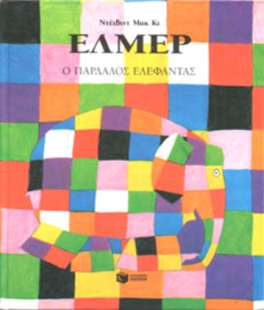 [2]
Εικαστική δραστηριότητα (5/6)
Για το βιβλίο «Όχι Γιωργάκη», τα παιδιά συμφωνούν ότι  ο Γιωργάκης είναι πολύ άτακτος και αυτό πρέπει να φανεί στον τίτλο.
[3]
Εικαστική δραστηριότητα (6/6)
«Γι’ αυτό κάναμε γράμματα-μουτζούρες».
Χρηματοδότηση
Το παρόν εκπαιδευτικό υλικό έχει αναπτυχθεί στο πλαίσιο του εκπαιδευτικού έργου του διδάσκοντα.
Το έργο «Ανοικτά Ακαδημαϊκά Μαθήματα στο Πανεπιστήμιο Αθηνών» έχει χρηματοδοτήσει μόνο την αναδιαμόρφωση του εκπαιδευτικού υλικού. 
Το έργο υλοποιείται στο πλαίσιο του Επιχειρησιακού Προγράμματος «Εκπαίδευση και Δια Βίου Μάθηση» και συγχρηματοδοτείται από την Ευρωπαϊκή Ένωση (Ευρωπαϊκό Κοινωνικό Ταμείο) και από εθνικούς πόρους.
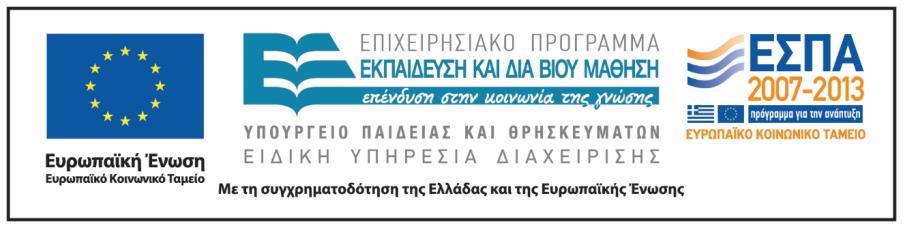 Σημειώματα
Σημείωμα Ιστορικού Εκδόσεων Έργου
Το παρόν έργο αποτελεί την έκδοση 1.0.
Σημείωμα Αναφοράς
Copyright Εθνικόν και Καποδιστριακόν Πανεπιστήμιον Αθηνών, Αγγελική Γιαννικοπούλου 2015. Μαργαρίτα Γεωργίου, Αγγελική Γιαννικοπούλου. «Το Εικονογραφημένο Βιβλίο στην Προσχολική Εκπαίδευση. Μορφή Γραπτού Κειμένου. Στο σπιτάκι του σκύλου». Έκδοση: 1.0. Αθήνα 2015. Διαθέσιμο από τη δικτυακή διεύθυνση: http://opencourses.uoa.gr/courses/ECD5/.
Σημείωμα Αδειοδότησης
Το παρόν υλικό διατίθεται με τους όρους της άδειας χρήσης Creative Commons Αναφορά, Μη Εμπορική Χρήση Παρόμοια Διανομή 4.0 [1] ή μεταγενέστερη, Διεθνής Έκδοση. Εξαιρούνται τα αυτοτελή έργα τρίτων π.χ. φωτογραφίες, διαγράμματα κ.λπ.,  τα οποία εμπεριέχονται σε αυτό και τα οποία αναφέρονται μαζί με τους όρους χρήσης τους στο «Σημείωμα Χρήσης Έργων Τρίτων».
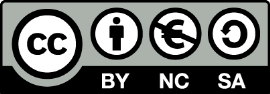 [1] http://creativecommons.org/licenses/by-nc-sa/4.0/ 

Ως Μη Εμπορική ορίζεται η χρήση:
που δεν περιλαμβάνει άμεσο ή έμμεσο οικονομικό όφελος από τη χρήση του έργου, για τον διανομέα του έργου και αδειοδόχο.
που δεν περιλαμβάνει οικονομική συναλλαγή ως προϋπόθεση για τη χρήση ή πρόσβαση στο έργο.
που δεν προσπορίζει στον διανομέα του έργου και αδειοδόχο έμμεσο οικονομικό όφελος (π.χ. διαφημίσεις) από την προβολή του έργου σε διαδικτυακό τόπο.

Ο δικαιούχος μπορεί να παρέχει στον αδειοδόχο ξεχωριστή άδεια να χρησιμοποιεί το έργο για εμπορική χρήση, εφόσον αυτό του ζητηθεί.
Διατήρηση Σημειωμάτων
Οποιαδήποτε αναπαραγωγή ή διασκευή του υλικού θα πρέπει να συμπεριλαμβάνει:
το Σημείωμα Αναφοράς,
το Σημείωμα Αδειοδότησης,
τη δήλωση Διατήρησης Σημειωμάτων,
το Σημείωμα Χρήσης Έργων Τρίτων (εφόσον υπάρχει),
μαζί με τους συνοδευτικούς υπερσυνδέσμους.
Σημείωμα Χρήσης Έργων Τρίτων
Το Έργο αυτό κάνει χρήση των ακόλουθων έργων:
Εικόνα 1: Εξώφυλλο του βιβλίου «Στο σπιτάκι του σκύλου» / Jan Thomas · μετάφραση Ελένη Κατσαμά. - 1η έκδ. - Αθήνα : Εκδόσεις Παπαδόπουλος, 2013. Biblionet.
Εικόνα 2: Εξώφυλλο του βιβλίου «Έλμερ» / Ντέιβιντ Μακ Κι · μετάφραση Αθηνά Ανδρουτσοπούλου · εικονογράφηση Ντέιβιντ Μακ Κι. - Αθήνα : Εκδόσεις Πατάκη, 2010. Biblionet.
Εικόνα 3: Εξώφυλλο του βιβλίου «Όχι, Γιωργάκη!» / David Shannon · μετάφραση Γιάννης Παπαδόπουλος · εικονογράφηση David Shannon. - 1η έκδ. - Αθήνα : Εκδόσεις Παπαδόπουλος, 2010. Biblionet.